Литературная гостиная 

«Мир А.С.Пушкина»
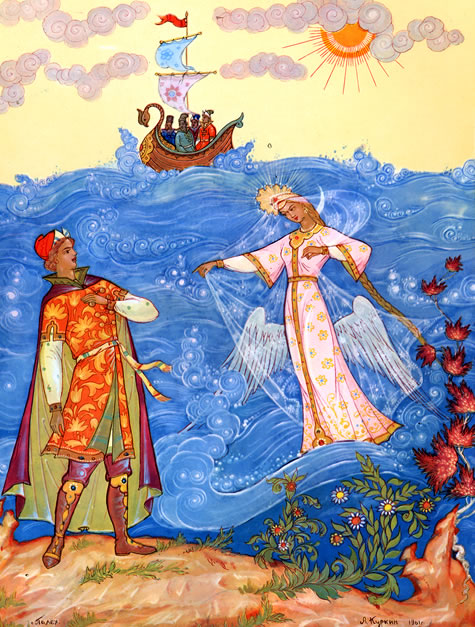 Презентация к уроку 
литературного чтения
учителя ГОУ лицея № 395
г.Санкт-Петербурга
Зязенковой  Н.В.
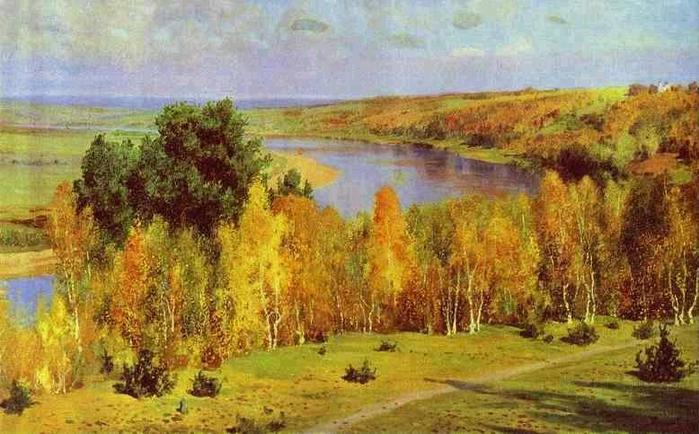 В. Поленов. Золотая осень.
«Унылая пора!
 Очей очарование…»
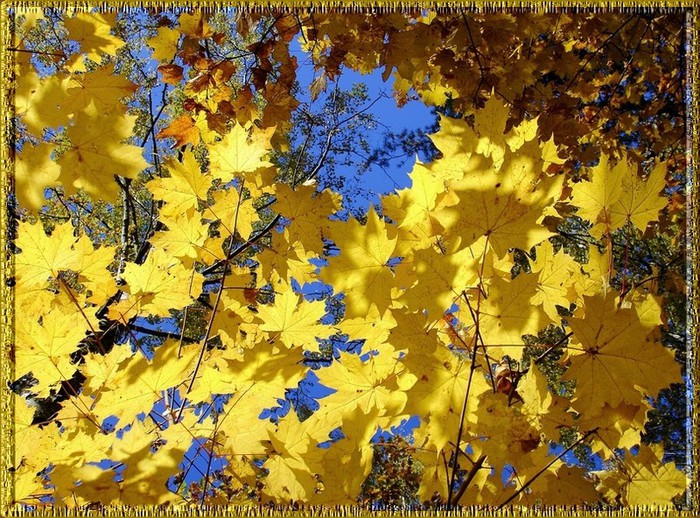 Детство А.С.Пушкина
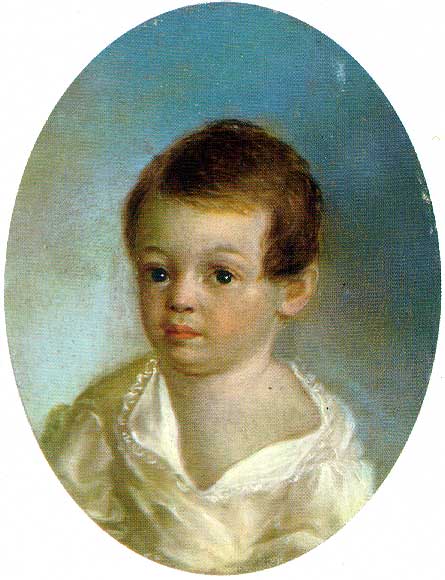 Родовая усадьба Пушкиных в Михайловском
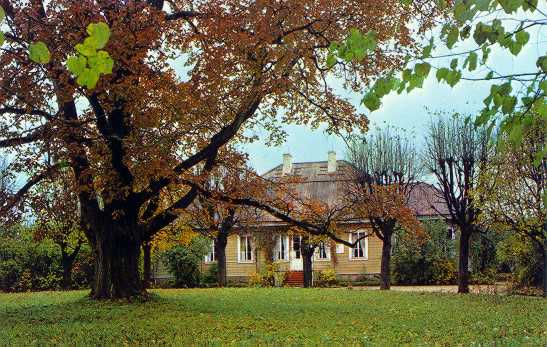 Экзамен в Царскосельском   лицее
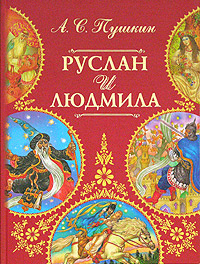 Что такое строфа?

«СТРОФА –часть стихотворения, объединенная ритмически и по содержанию» 
(из словаря С.И.Ожегова)
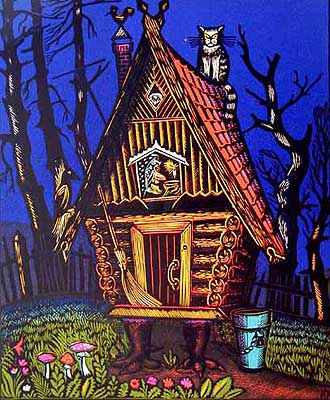 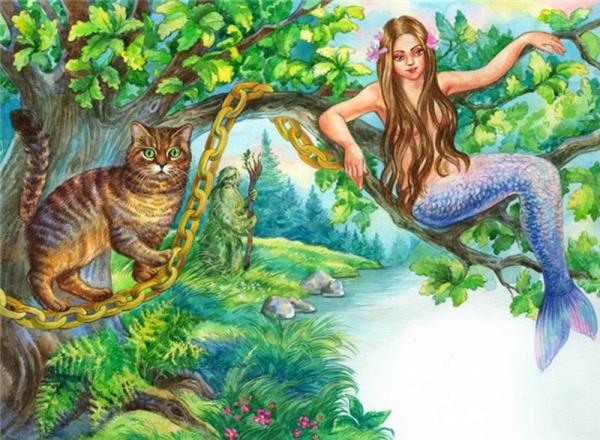 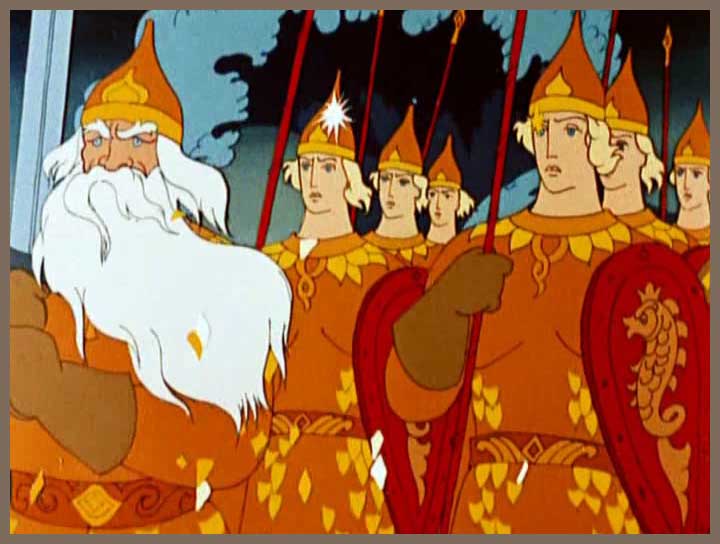 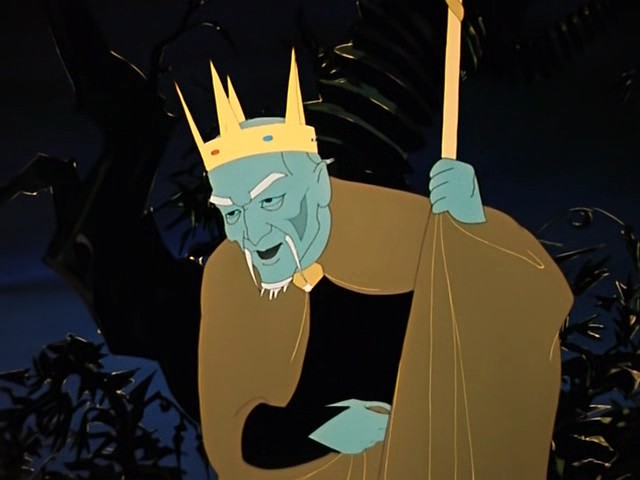 «Дуб уединенный…»
«- Быть может, в Лете не потонет
Строфа, слагаемая мной;
Быть может (лестная надежда!),
Укажет будущий невежда
На мой прославленный портрет
И молвит: то-то был поэт!»
                                     ( А.С.Пушкин)
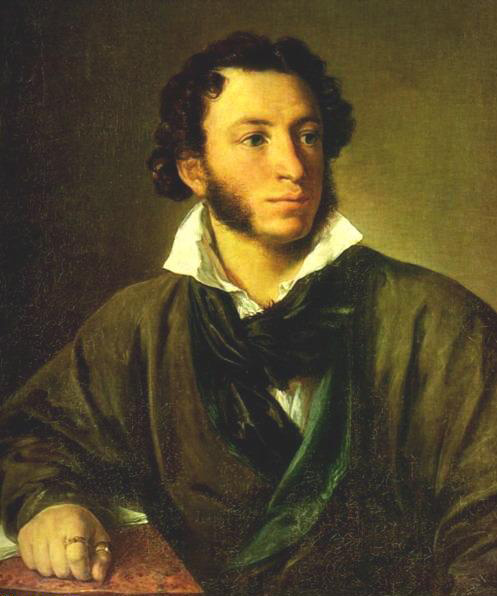